SGEF Proposal Presentation Template
Contents of this Presentation
This presentation is for any student, staff, or faculty member at the USF Tampa campus that would like to propose a project for funding to the Student Green Energy Fund (SGEF) Council.
This presentation will serve as a template for the presentation portion of your project. You are free to add more sections to this presentation!
What’s the problem?
In this section, you should give some background info on the problem you’re trying to solve. (research)
What is the problem?
Where does it come from?
Why is it important?
Give details and facts to back up the foundation for your project. A stranger that is not too well-versed in your topic or SGEF should be able to understand what you’re presenting. This can take a few slides.
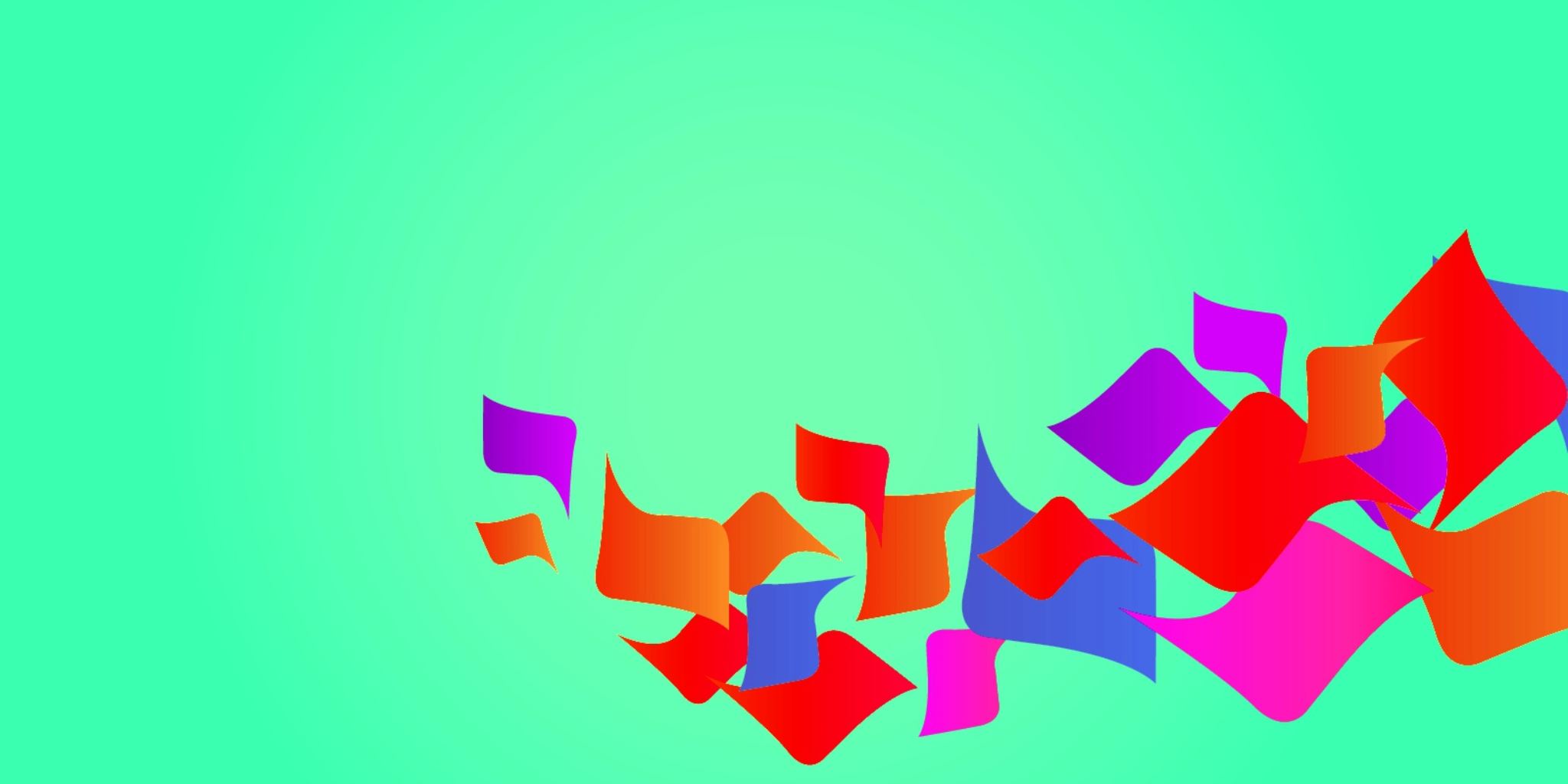 Your Solution
Now describe what you’re proposing we do to solve this problem. 
How and why does it work? What process does it use?
Why is this sustainable?
Include evidence and figures to back up your reasoning for implementing this solution. 
This can take a few slides.
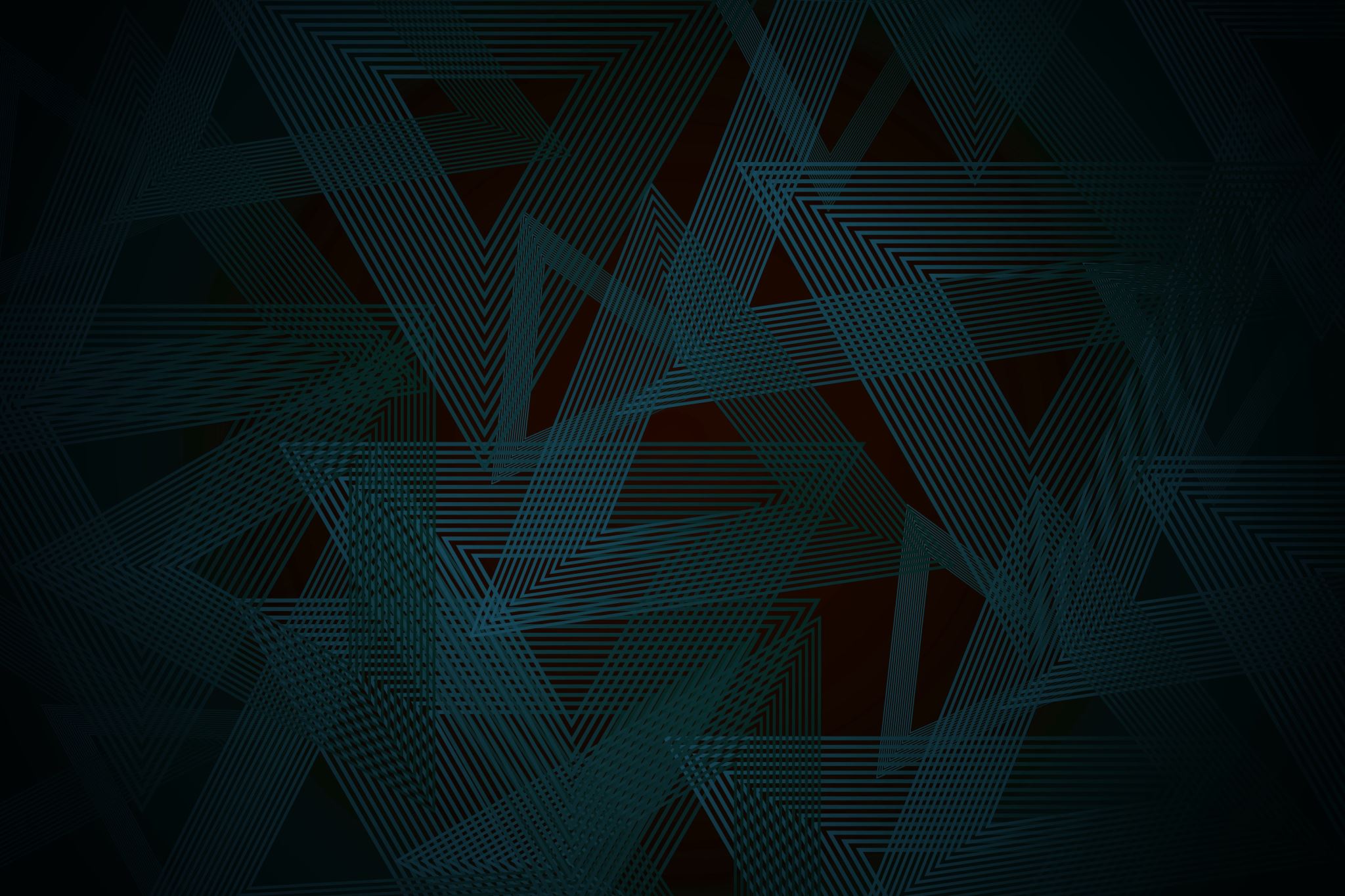 Proposed Implementation
Describe your proposed steps for implementation
What departments will be engaged / involved?
Answer any questions you think committee members might have.
Speak about the maintenance process and how it will be fulfilled, if there is one.
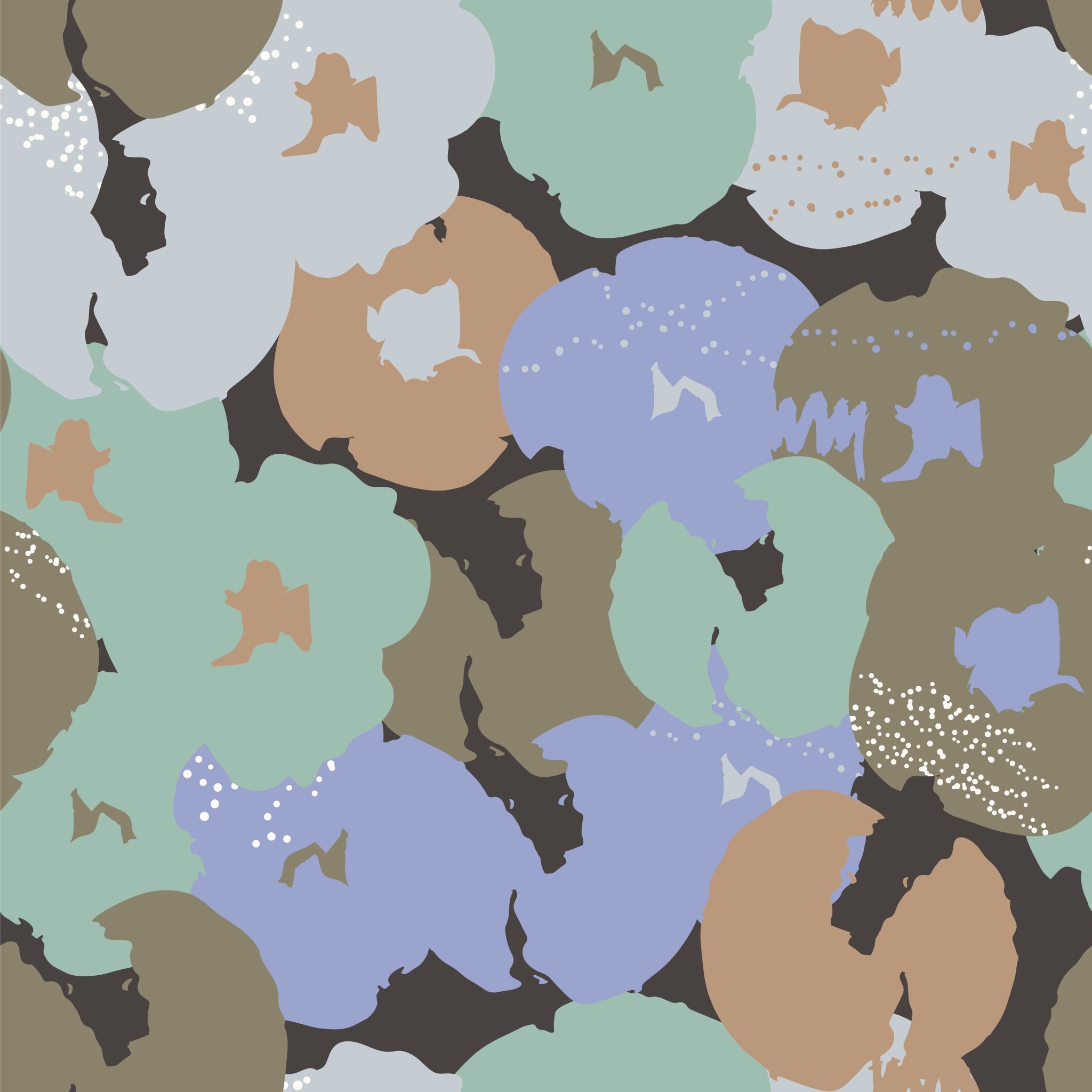 Cost Breakdown
Now it’s time to break down the cost for SGEF.
What are you proposing we fund?
Are you including a contingency to account for complications?


Have you looked into other funding sources besides SGEF? Though not a requirement, additional match funding is a plus!
Attach Any Quotes or Additional Info
Use this section to attach any quotes you received for products to be purchased, invoices, email screenshots, etc. that would support your budget estimate and provide extra information to the committee.

Screenshots are fine, as long as you include all applicable info to assist in the decision-making process!
**Note that Students are not allowed to make any purchase commitments to a vendor. Any quotation received should only be used to support your budget estimates.**
8. Project Timeline
This is one of the most important parts of your entire presentation!
When does this project start? When will it be completed?
How long will it take to implement? (install, event dates, report, etc.)
If approved, what dates will the project take place?
Include as many details as possible (dates, time periods)
The more detail you include, the more likely the SGEF Council will approve!
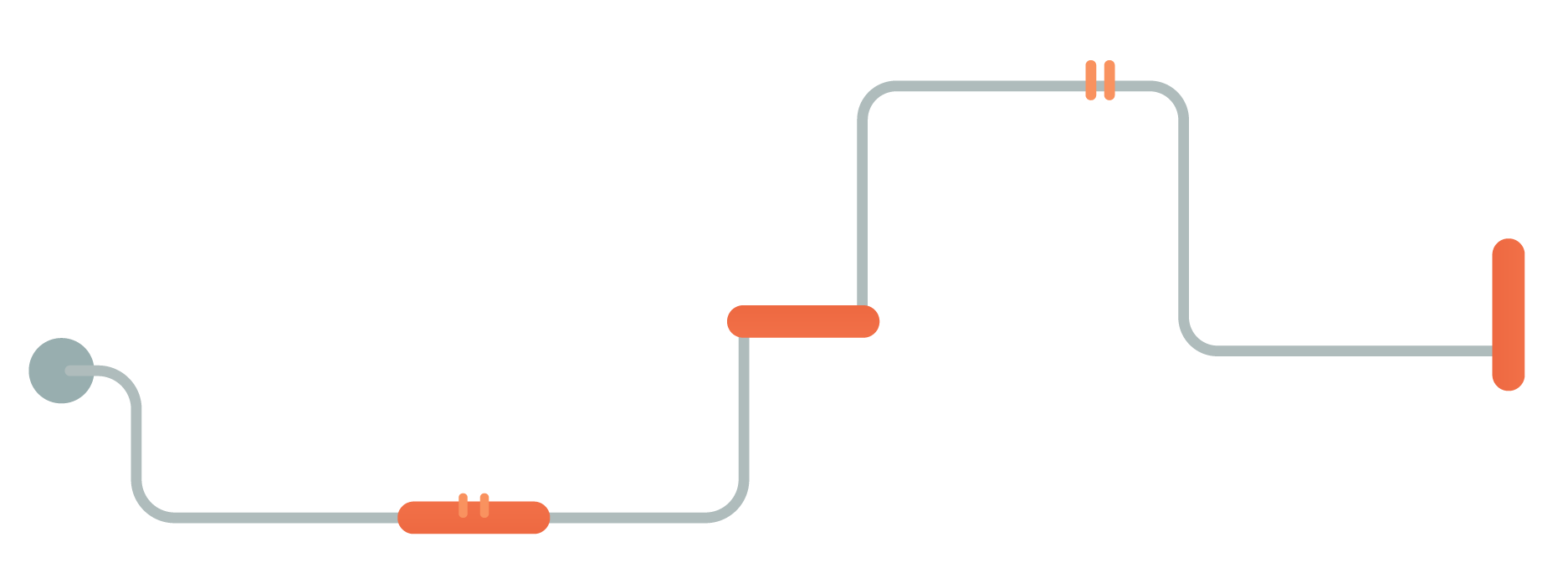 Week
01
Week
03
Week
04
Oct 5-9
Propose project,
Project marketing
Oct 19-23
Event 1
Week
02
Oct 26-30
Event 2
Project complete
Oct 12-16
Installation
Make Room for Questions from the Council!